Age of Exploration
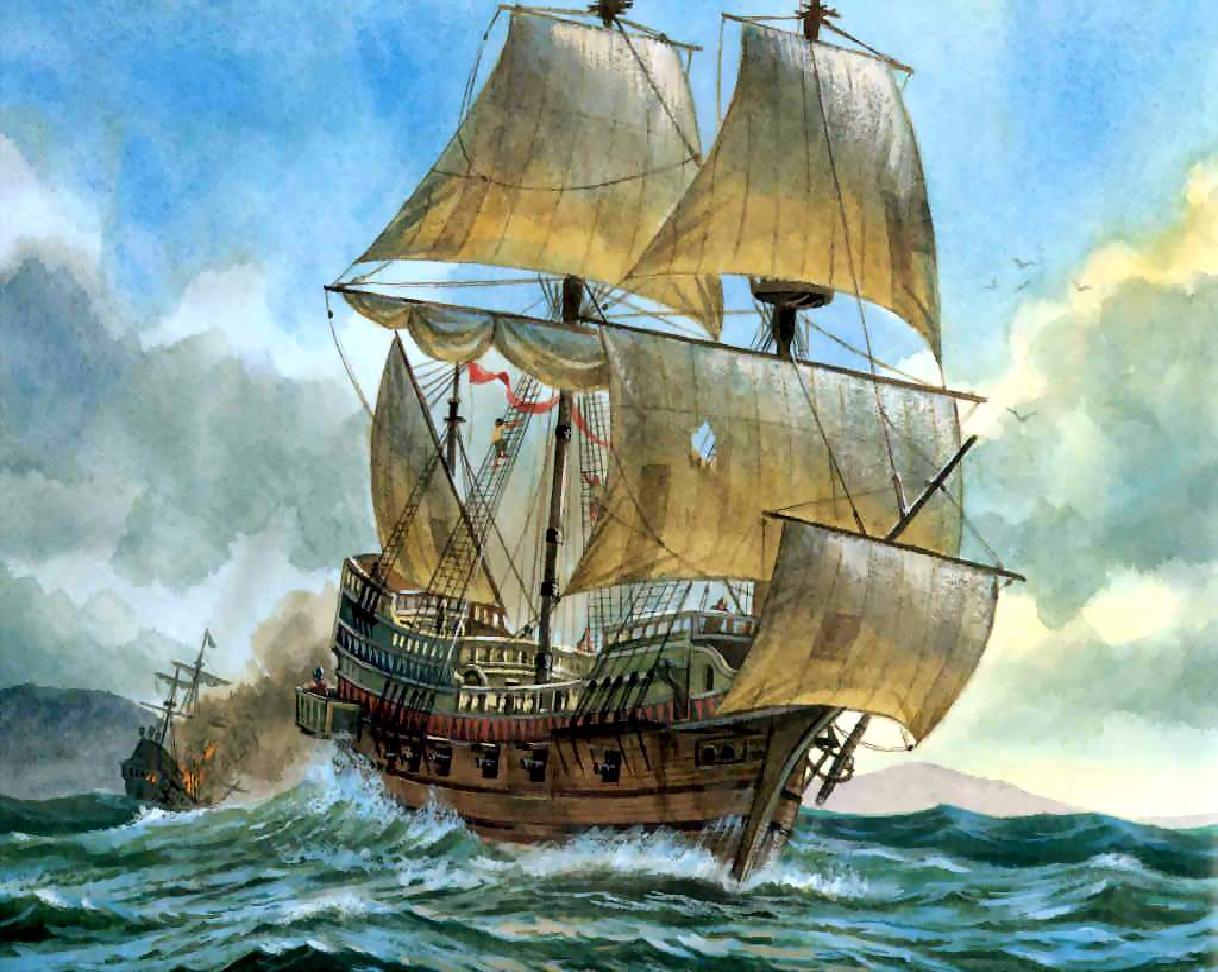 What Was The Age of Exploration?
A time period when Europeans explored the globe. 
Portugal 
Spain
England 
France

Began in the early 15th century and lasted until the 17th century
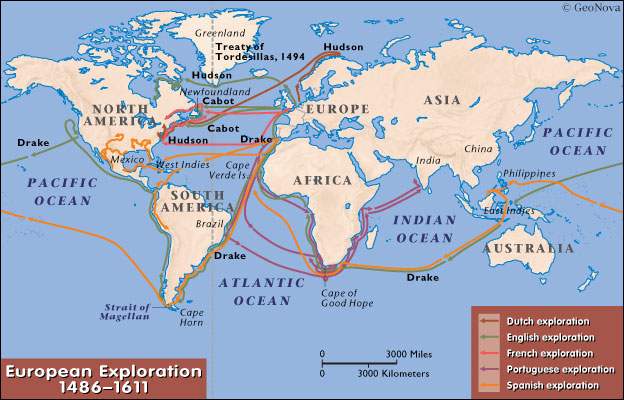 What Motivated Europeans to Explore?
Wanted to expand trade by:
Finding New Goods
Raw materials (gold, silver, spices, etc.)
Creating New  Markets 
(new people to trade with) 
Establishing New Trade Routes
Faster/more efficient routes to Asia  
Spice and silk trade
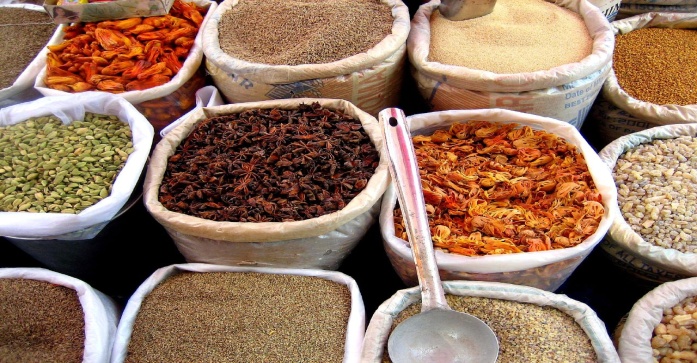 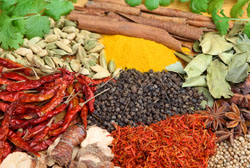 More Trade=More Wealth=More Power!!!!
What made exploration possible?
New Technology
Compass – navigation tool for finding direction on the ocean
 Gunpowder – military advantage for subduing native 	peoples
 Astrolabe – navigation tool using the stars to locate ones’ position in the ocean
 Caravel (ship) – hull design and sails allowed ships to sail the oceans
 Cartography – map making improved
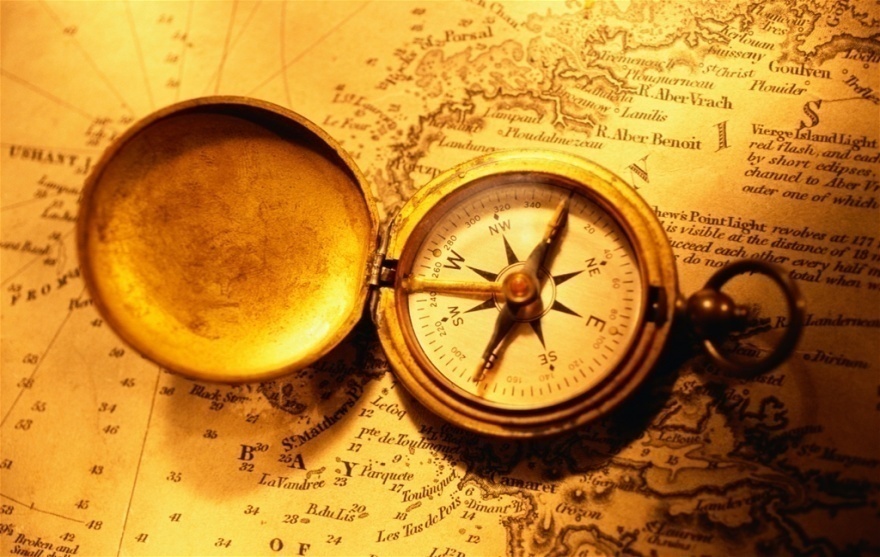 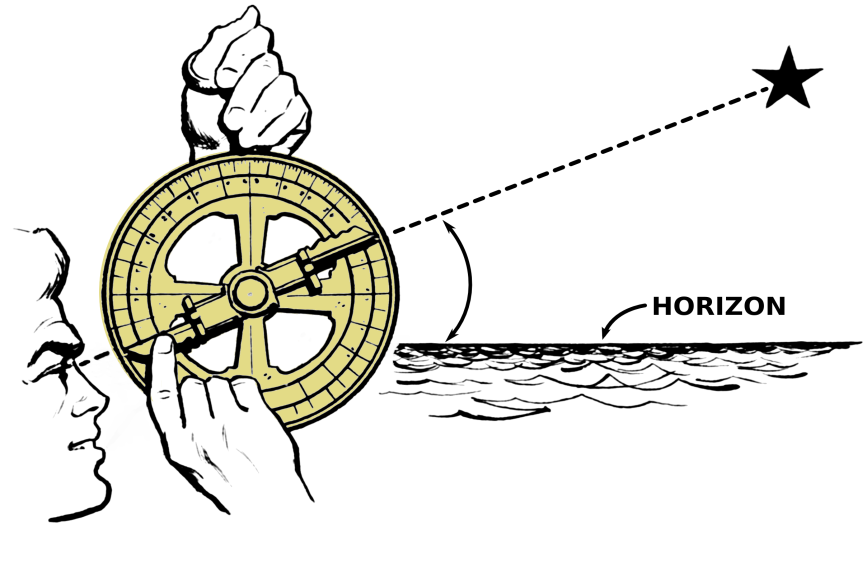 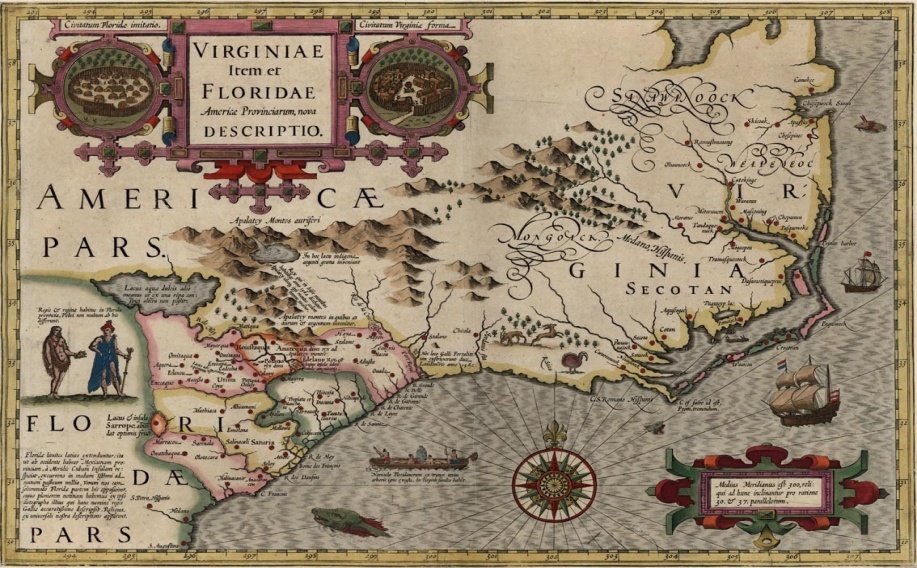 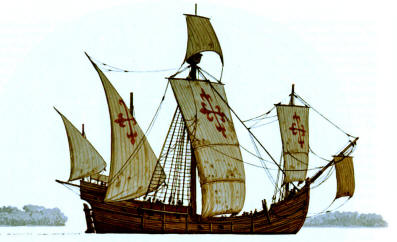 Famous Explorers
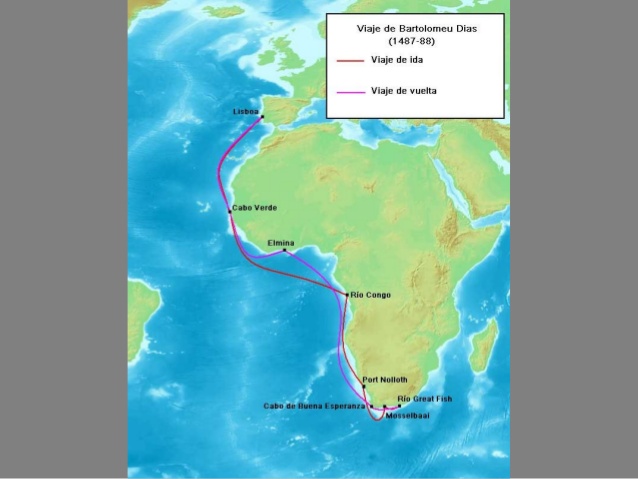 Bartolommeo Dias  
Sailed around Good Hope at Southern Tip of Africa
Found route to Indian Ocean
Opened up  trade from Europe to Asia
Famous Explorers
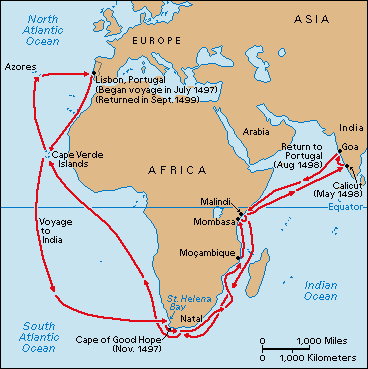 Vasco De Gama
He was the first European to reach India by sea
Linked Europe and Asia by ocean route for the first time
Famous Explorers
Christopher Columbus
 Believed a shorter route to Asia existed if you sailed West  rather than east. 
Bumped into the island of Hispaniola . (present day Dominican Republic) 
Reported wealth and “Indians” to Spain. 
Resulted in the invasion of the Americas by Spain.
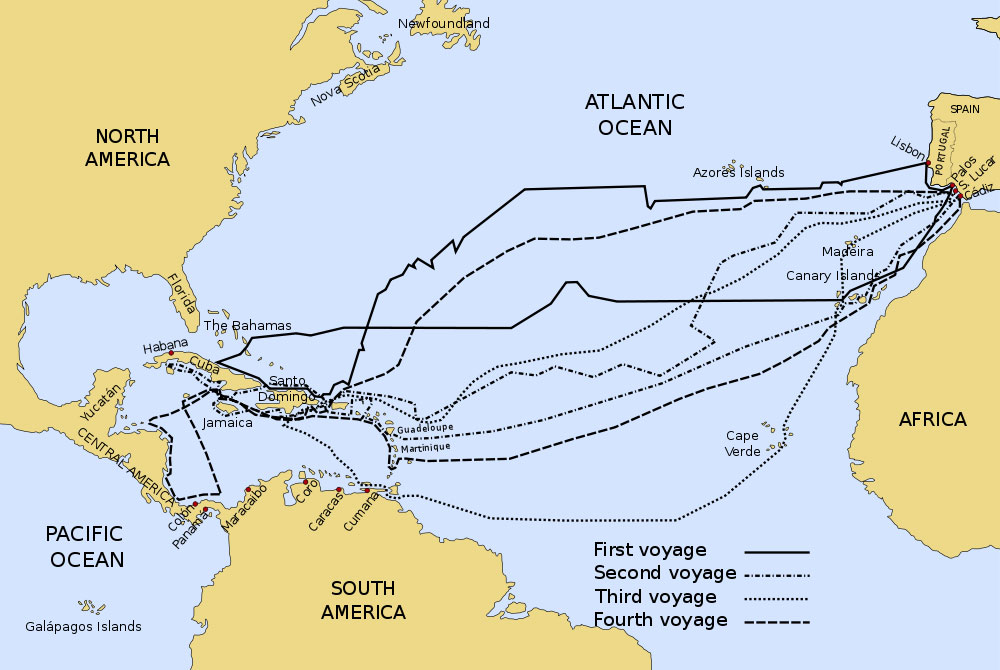 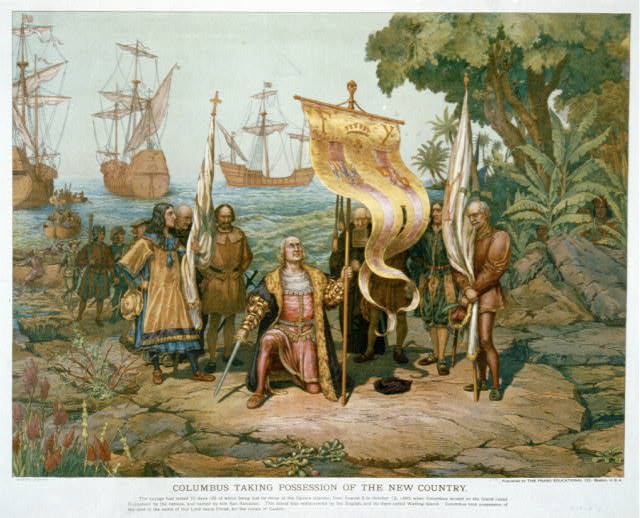 S.P.A.M
S  - Symbol 
P – People
A – Action
M – Message
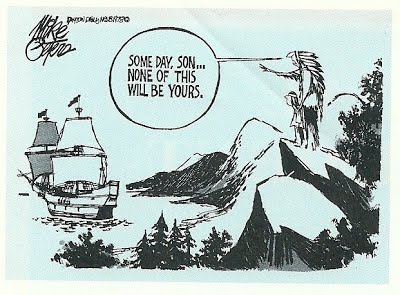 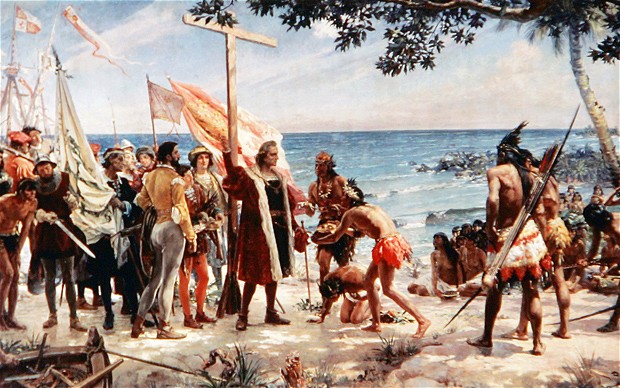 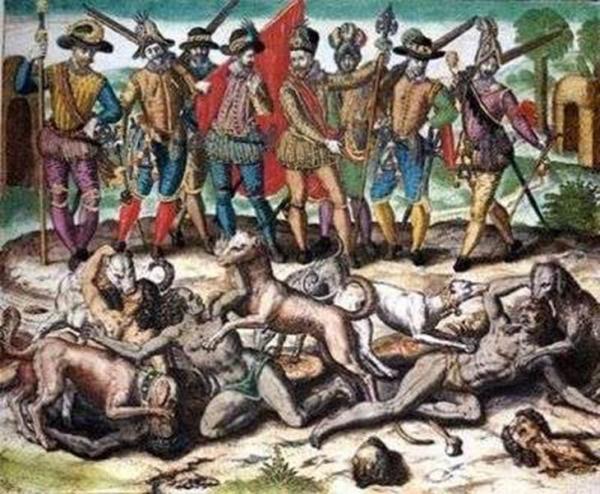 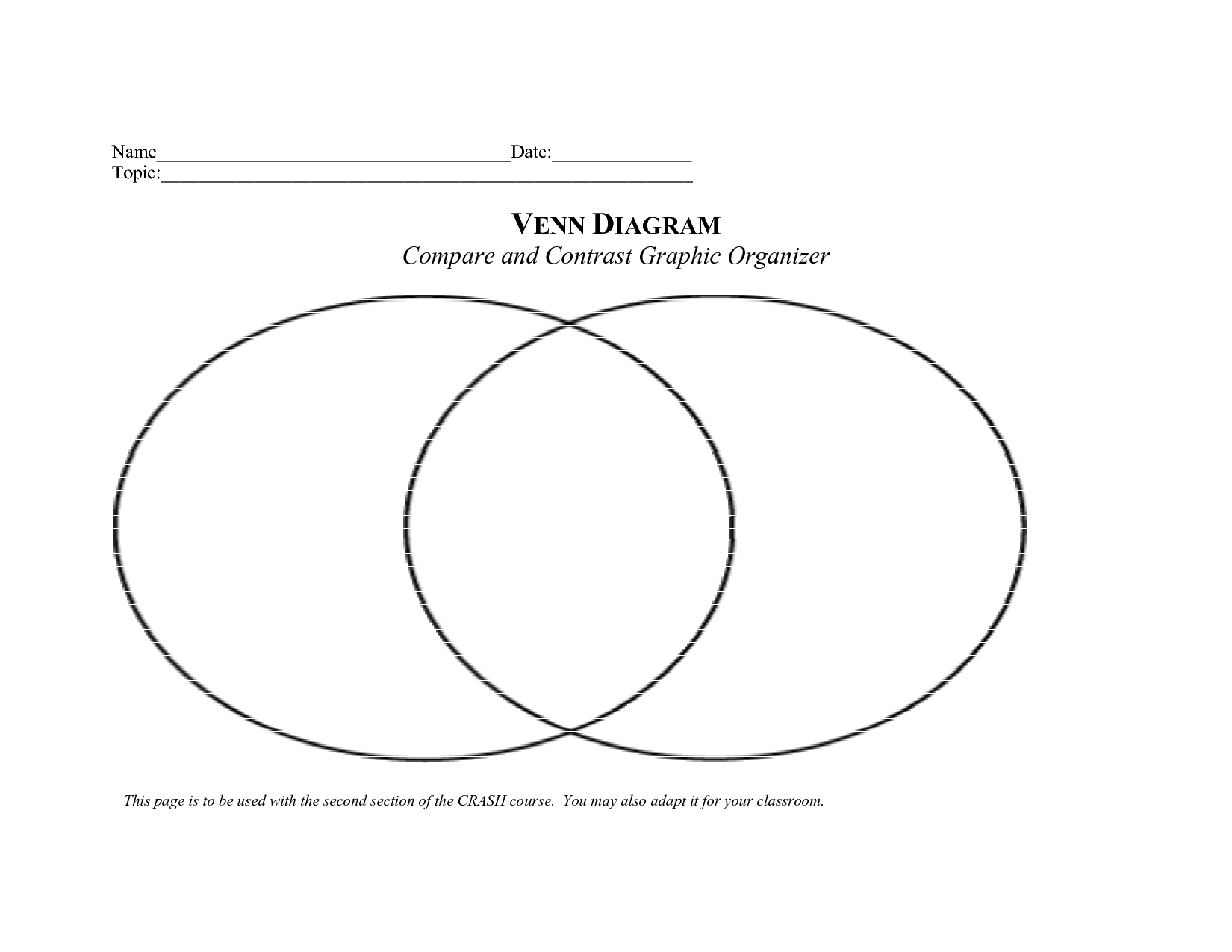 Columbian Exchange
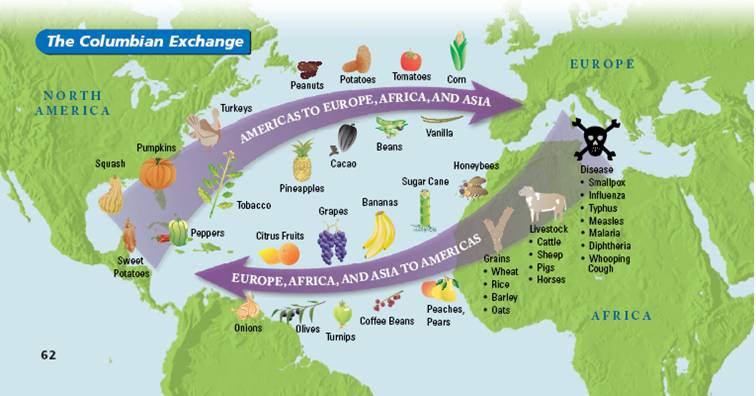 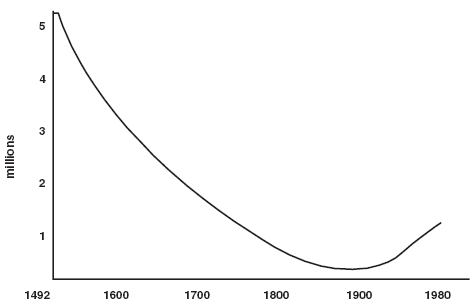 From Exploration to Colonization
Spain becomes first to establish colonies in the Americas
Colony- a nation or territory ruled by another country.
New Spain= Middle America +Western South America+ Southwest  		of US and Florida
Sets the trend for European colonization of the Americas
European countries race to establish colonies in the “New World”
Spain  
Portugal 
France
England 
Netherlands
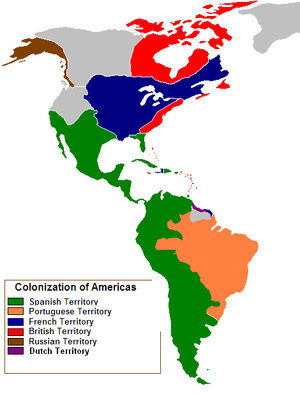 British Colonization of North America
England wanted to assert their influence in North America. 
Saw colonization as a means to:
Expand their  Economy
Increase their political influence
Alleviate social problems at home (over crowding, crime, poverty, etc.)
British Settlements in North America
Roanoke  1585
Failed first attempt by England to establish permanent settlement in New World
Led by Sir Walter Raleigh 
Located on an island off the coast of NC
117 colonists led by John White
Within 3 years colony disappears without a trace
 The word “Croatoan” was carved into a tree on the island 
Remains a mystery to historians
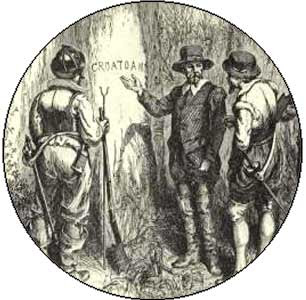 British Settlements of North America
Jamestown Colony, Virginia 1607
1st permanent British settlement in North America
Chartered by King James I 
Funded by the Virginia Company (Joint Stock Company)
Purpose of the Colony:
Make Profits!!!! (expected to find silver, gold, precious resources)
Counterbalance expansion of other European nations
Company sends 109 colonists to Virginia in 1607    
Men 
Soldiers/upperclass 
Captain John Smith 
John Rofle
Jamestown Continued…
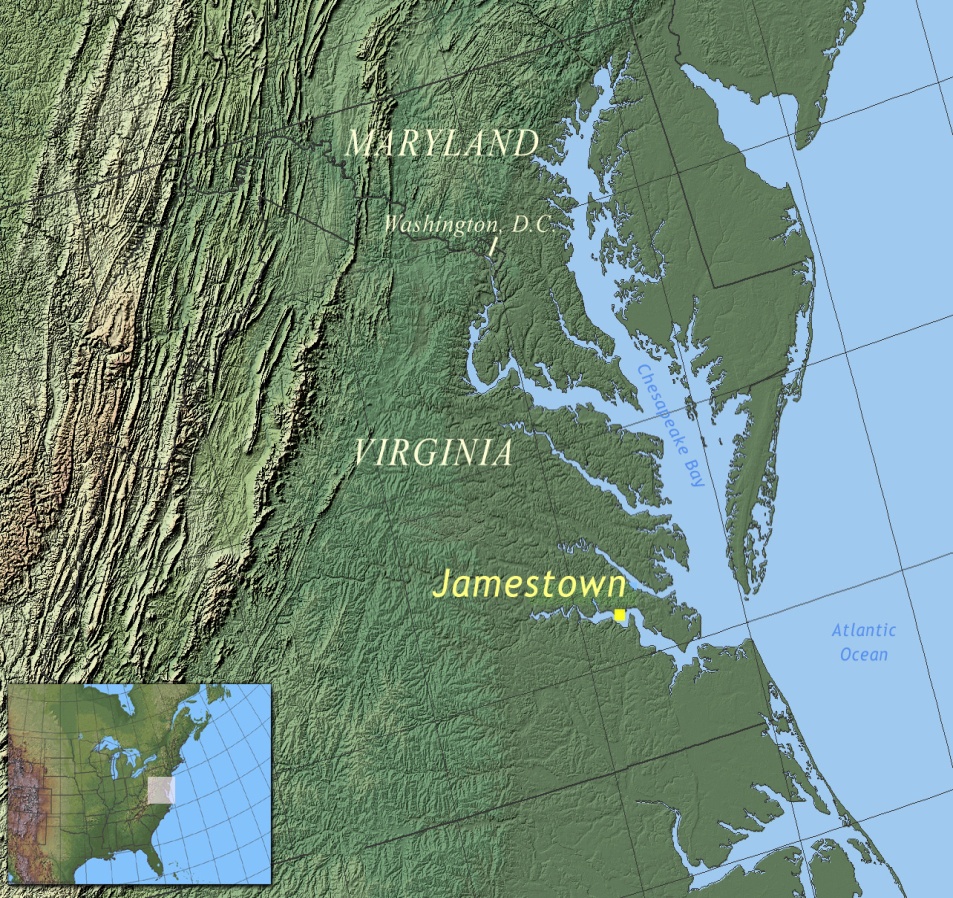 April 1607 land in Virginia
Settle on the James river in Virginia.
Deep water
Good defensive position
Jamestown Continuted…
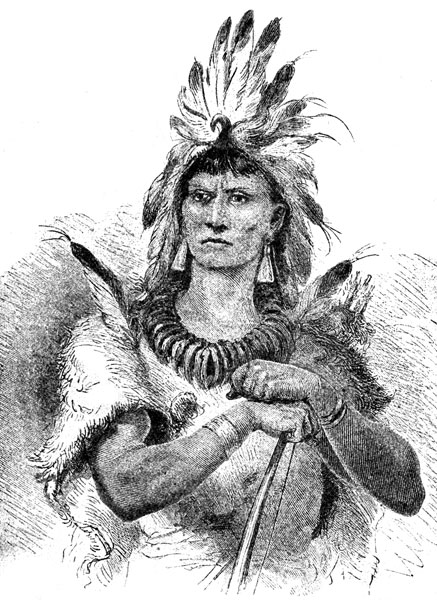 Colony experienced serious problems!!
1. Located in the midst of the powerful Powhatan Confederacy-
 large native American nation  (approx 14,000) led by Chief Powhatan
Pocahontas was the daughter of Powhatan
Marries John Rolfe
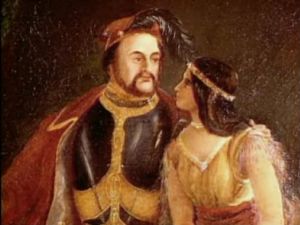 Jamestown Continued…
2. Unfamiliar Environment/Climate
Much hotter than England
High Humidity
Brackish Waters 
Disease 
Malaria, scurvy, typhoid, diphtheria, dysentery 
3. Lack of skilled laborers and food supply
Jamestown Continued
Starving Time- 1609-1610
period of famine, death and disease in Jamestown 
Decimated 90% of colony’s population. 
(60 survivors out of 600) 
Several reports written by captain John Smith speak of murder and cannibalism!!!
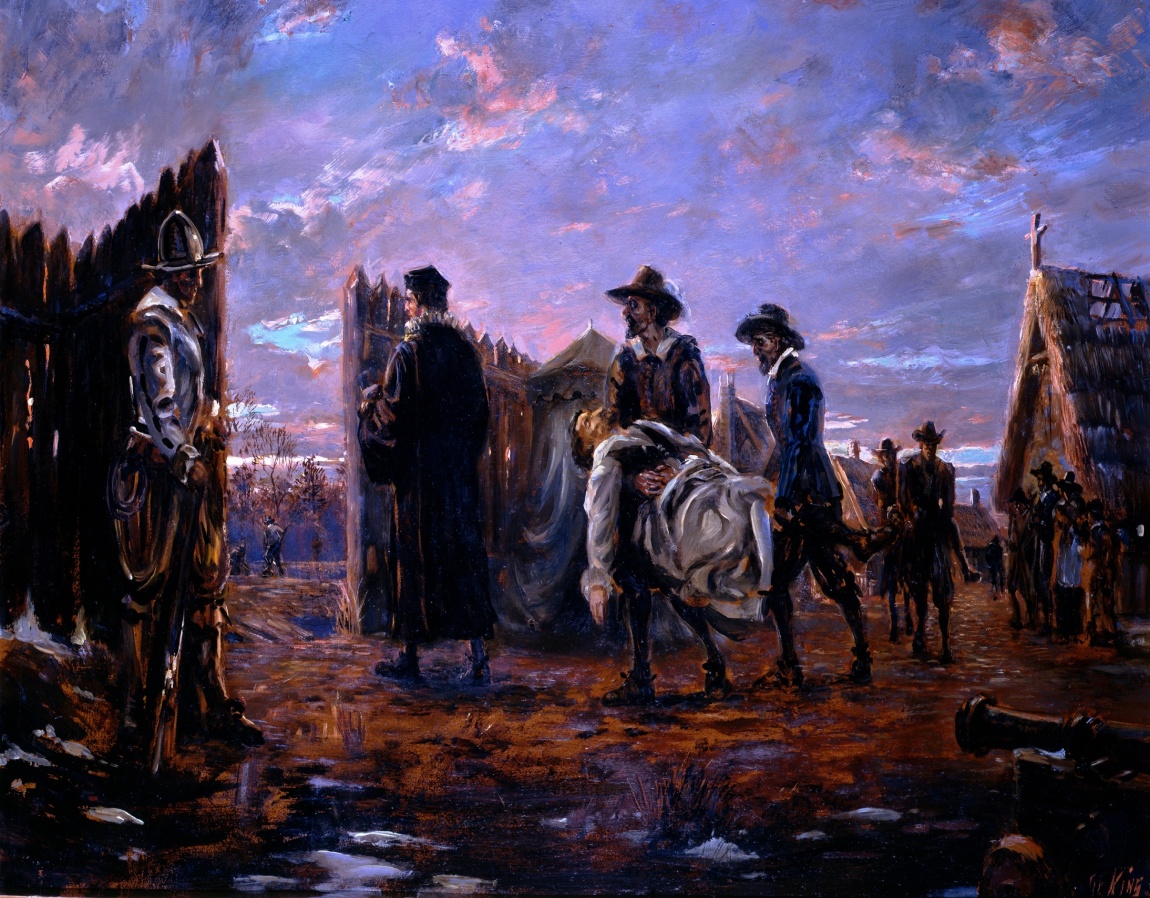 Jamestown Continued…
King James issues a 2nd charter, 1610
More colonists arrive but fail to make a profit for the Virginia Company 
1613- tobacco is introduced in  colony  
Reinvents Virginia !!!!!!!
Tobacco becomes incredibly profitable crop!!!!!!
Labor demands increase
Indentured servitude becomes main source of labor
British Settlements in North America
Plymouth 
Established in 1621
Founded by the Puritans 
group of religious dissenters who were granted a charter to begin a colony 
Sought religious freedom 
Sought to permanently relocate  with family to practice their religion free from discrimination 
Colonists were  men, women and children
Plymouth Continued…
Climate was similar to England’s 
Less disease 
Cooler climates are less prone to than warmer climates.
No large Native American population 
Had been decimate d by disease prior to the arrival of the Puritan colonists. 
Less fertile soil than in South
Subsistence farming
Expansion of British Colonies
British America expands to 13 colonies. 
Southern  Colonies :
NC, SC, GA, VA

Middle Colonies 
PA, NJ, DE, NY, MD

New England Colonies 
RI, MA, NH, CT
Southern Colonies
Economies relied on agriculture

The south’s warm  climate, rich  fertile soil, and broad deep rivers allowed for crop production and easy exportation of goods 

Produced Cash Crops
Cash crop- readily salable crop produced primarily for market
Highly profitable !!!!!!!

What  were the main cash crops of the southern and middle colonies ?
Southern Colonies Continued…
Cash crop production was extremely labor intensive and required many field hands. 
Therefore, large land owners began importing slaves from Africa via the Slave Trade 
Slave trade-  transatlantic slave system which  imported slaves from Africa to the Americas. 
Resulted in the Plantation System
Plantation system- economy based on specialized agricultural production of a few crops.  
Relies on Slavery and export of cash crops
Middle Colonies
Very Diverse Region 
Many different ethnicities and religions 
Ethnicities: English, Swedes, Dutch, Germans, Scots-Irish,  French, African Americans, Algonkian and Iroquois , etc.
Religions: Quakers, Mennonites, Lutherans, Dutch Calvinists, and Presbyterians  
Hybrid of New England and Southern Colonies
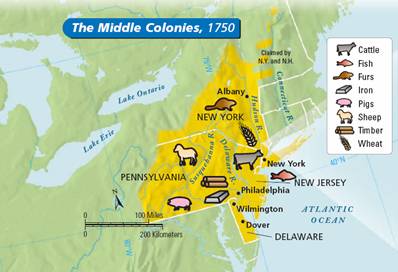 Middle Colonies
Cities were important distribution centers in the English mercantile system.
Central Location
Broad/deep harbors
Farming
Shipbuilding 
Lumbering
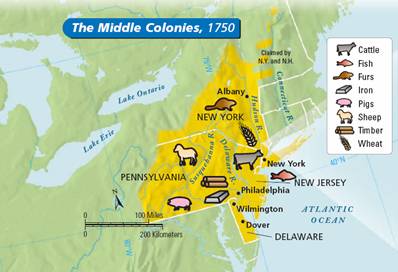 New England Colonies
New England developed a very different economy from south. 
Cooler temperature, less fertile soil, different resources. 
New England has an abundance of game, lumber, and fish. 
They developed sophisticated trading networks with other Native Americans, England, and other countries.
Required large Merchant and trade smith classes. 
 Produced textiles 
Textiles- production of manufactured  yarn, twine, thread fabric, etc.
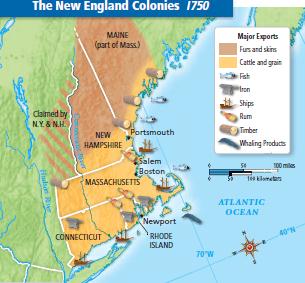 Mercantilism
England governed the economies of the 13 colonies according to the economic system of Mercantilism
Mercantilism 
an economic system developed to increase a nation by imposing government regulations and trade policies. 
Navigation Acts of 1660s
Series of laws that restricted the colonies use of foreign shipping with any other country than England
Mercantalism
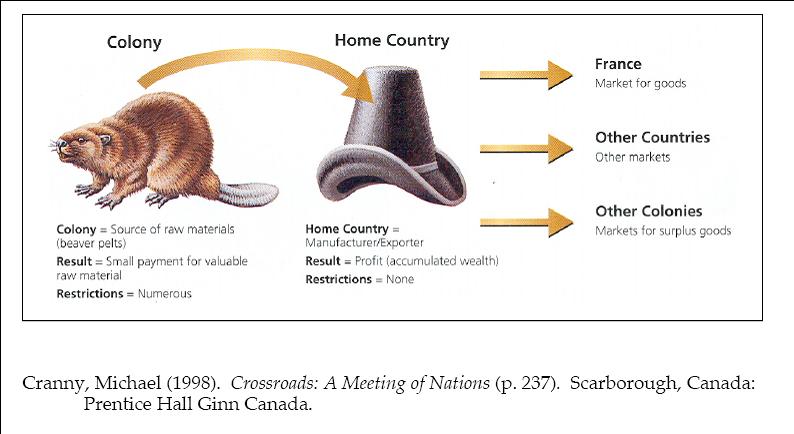 S
P
A
M